FRP
Final Research Paper
BACKGROUND
FRP
BACKGROUND
FRP = 

RESEARCHED MOVIE REVIEW
BACKGROUND
We "could have" done a Researched IOE 
(a researched “issue” paper 
on abortion, gun control, the death penalty,…) 
BUT I think a RESEARCHED MOVIE REVIEW could be more enjoyable for everyone to research & write 
dare I say, “Fun” (yes, I dare)
BACKGROUND
Like an issue paper
have an overall argument:  for or against 
Like a research paper
find quality SUPPORT from CREDIBLE sources 
BUT apply this argument & this research
to a MOVIE
BACKGROUND
researched:  
NOT an opinion paper (like the IOE)
every Body paragraph must have at least 1 relevant researched bit
MLA format
cite every time you borrow info 
paraphrased or “directly quoted”
BACKGROUND
argument:
you must have an argument, as all our other papers
argue “for” or “against” the movie 
(good or bad, praise or pan, "Thumbs Up or Thumbs Down")
strengths & weaknesses
BACKGROUND
argument:
***this is NOT a plot summary or synopsis***
concisely summarize the plot in the Intro only
in the Body, describe a specific scene when it illustrates a particular point (strength, weakness)
BACKGROUND
argument:
Strengths & Weaknesses –
acting, directing, writing (script), plot
music, sound, soundtrack, mood
choreography, lighting, setting
themes/message, costumes
genre, special effects, animation
realistic portrayal
casting, ....
BACKGROUND
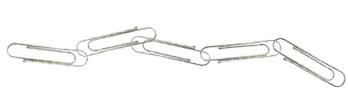 argument:
reflect yours in the Title, Thesis, Topic Sentences 
TITLE:  Against Enemy
THESIS:  Despite some minor strengths, such as visual motifs and setting, Enemy is a poor movie that should be avoided because of its boring pace, graduate-school affectations, and, above all, ending.
TOPIC SENTENCE:  Despite these minor strengths, Enemy is a lame movie, and one of its more fatal flaws is its incredibly slow pace.
MOVIE
FRP
MOVIE TOPIC
movie:
major criterion:  
choose a movie that will have plenty of credible sources
do NOT choose one that nobody has heard of (no available research)
*age of the film does not matter – as long as there is enough research
other criterion:  
no porn
MOVIE TOPIC
movie:
Many are doing their favorite movie 
(doesn't hurt to watch it again, own the DVD,...) 
BUT
It doesn't have to be; it could be one you just saw:  
in theaters, on HBO (e.g.), rented from Red Box...
For ex:  I recently saw Enemy w/Jake Gyllenhaal & it was worth about $.59 of the $1 I spent at Red Box
I'd definitely pan it: 
2 strengths & 3 weaknesses (including that messed up ending!)
SOURCES
FRP
RESEARCH SOURCES
5 credible, reliable, quality resources
the late Roger Ebert’s site
NO Wikipedia, blogs
Some “Big Names” in Movie Reviews:
STRUCTURE
FRP
STRUCTURE
pro = (“for” – loved it!)
Intro (w/Thesis)
weakness 1 (supported by research)
weakness 2 (supported by research)
strength 1 (supported by research)
strength 2 (supported by research)
strength 3 (supported by research)
conclusion
STRUCTURE
Con = (“against” – hated it!)
Intro (w/Thesis)
strength 1 (supported by research)
strength 2 (supported by research)
weakness 1 (supported by research)
weakness 2 (supported by research)
weakness 3 (supported by research)
conclusion
STRUCTURE
I. TITLE:
keep it simple, don’t be cute
identify the topic & main idea
Film Title + judgment 
Against Enemy
STRUCTURE
II. INTRODUCTION:
introduce the topic:
opening generalization
opening statistic
opening quote:  
from the movie 
from a review 
brief plot synopsis 
director, actors, characters
thesis statement:  
Topic + Main Idea + Support  (3 reasons)
Film Title + Judgment + because Film Elements
*This is NOT a Plot Summary*  
Limit to a few concise sentences. 
Think of the remote’s “Info” button or the general description on the DVD back cover.  
Create a brief “summary” of the story, brief background of the major characters.
STRUCTURE
II. INTRODUCTION:
Sample Synopsis --
In this Denis Villeneuve-directed movie based on a José Saramago novel, Adam, a history professor played by Jake Gyllenhaal, searches for his look-alike.
Sample Thesis Statement --  
Despite some minor strengths, such as visual motifs and setting, Enemy is a poor movie that should be avoided because of its boring pace, graduate-school affectations, and, above all, ending.
STRUCTURE
III. BODY:
follow the basic principle of the                ROGERIAN METHOD
mention the opposite side 1st
For this paper that means –
the Weaknesses if you’re FOR the movie 
OR 
the Strengths if you’re AGAINST the movie
*ROGERIAN METHOD*  
Research Writers should first mention the OTHER SIDE of the debate in their paper
Fully, Fairly, Objectively
STRUCTURE
III. BODY:
SIDE #1: (the opposite side)
2 points (Strengths/Weaknesses)
in the emphatic order
1 point per paragraph
PARAGRAPH STRUCTURE = 
Name
Explain
Illustrate w/research
Reiterate
*TRANSITIONS*  
from the Thesis
between Points
between Sides
to the Conclusion
STRUCTURE
III. BODY:
SIDE #2: (your side)
3 points (Strengths/Weaknesses)
in the emphatic order
1 point per paragraph
PARAGRAPH STRUCTURE = 
Name
Explain
Illustrate w/research
Reiterate
*TRANSITIONS*  
from the Thesis
between Points
between Sides
to the Conclusion
STRUCTURE
IV. CONCLUSION: 
restate thesis
reiterate main points
*make a recommendation based on your evidence
 
V. WORKS CONSULTED:
5 sources in MLA format
Reverse Indentation
Alphabetical Order
LENGTH
FRP
LENGTH
5-8 pages
include a Works Consulted page 
(not counted above)
7 total paragraphs
pro:  strengths must out# the weaknesses
con:  weaknesses must out# the strengths
WORKS CONSULTED
FRP
WC PAGE
*include a citation for your movie
see our MLA-8 page for specifics
examples--

Movies on DVD/Blu-Ray:
Casablanca. 1943. Directed by Michael Curtiz, performances by Humphrey 
	Bogart, Ingrid Bergman, and Paul Henreid, Warner Bros., 2012.

Movies on Internet Streaming Service:
such as Hulu, Amazon Prime, Netflix, Google Play
Aliens. Directed by James Cameron, performances by Sigourney Weaver and 
	Lance Henriksen, Twentieth Century Fox, 18 July 1986. Netflix, 	www.netflix.com/jc8488ft%aa86.
WC PAGE
*MLA & film reviews* 
these are different from "regular" Web articles
so they have a different set up
see our MLA-8 page for more specifics
but here's an example:

in print 
Williams, Sherika. “Another Racist Movie.” Rev. of White Men Can’t Dance, 
	dir. Kim Dullwit. Movies R Us, 31 Apr. 2007, pp. 36-39.
online
Lopes, Garcia. “The Junk in Junkyard.” Rev. of Junkyard Dog, dir. Sylvester 
	Ritter.  Online Film Reviews, The Critics’ Corner, 23 Jan. 2008. 	www.thecriticscorner.com/movies/junkyard_dog.html. Accessed 18 	Aug. 2009.
PUNCTUATION
FRP
PUNCTUATION
Italicize movie titles 
wherever they appear in this paper 
Title, Essay, WC page
place “Quotation Marks” around “Article Titles”
wherever they appear in this paper 
Essay, In-Text Citation, WC page
RECAP
FRP
RECAP
FRP = Researched Movie Review
Have an Argument re: the movie (for or against)
Support that argument w/Research
Cite every time you borrow information
Structure =